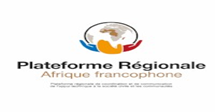 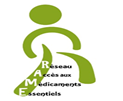 CONSULTATION REGIONALE DE LA SOCIETE CIVILE EN AFRIQUE FRANCOPHONE SUR LE PROCHAIN PLAN STRATEGIQUE DU FONDS MONDIAL
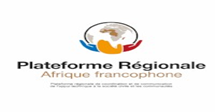 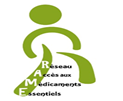 CONSULTATION REGIONALE DE LA SOCIETE CIVILE EN AFRIQUE FRANCOPHONE SUR LE PROCHAIN PLAN STRATEGIQUE DU FONDS MONDIAL
NOTE INTRODUCTIVE SUR LE FONDS MONDIAL
GENESE
Le Fonds mondial de lutte contre le sida, la tuberculose et le paludisme souvent appelé « le Fonds mondial », ou en anglais « the Global Fund », est une fondation à but non lucratif créé en 2001 à l’issue d’un sommet de l’Union africaine à Abuja, au Nigéria à la suite d’un appel par le secrétaire général des Nations unies pour la création d’un Fonds mondial, qui servirait de « trésor de guerre » mondial pour lutter contre le VIH / sida, la tuberculose et le paludisme.
En juin 2001, l’Assemblée générale des Nations unies a approuvé la création du Fonds, et la communauté internationale a apporté son soutien depuis lors par des dons et des souscriptions.
A date, le Fonds mondial s’est érigé en un véritable partenariat international qui mobilise et investit d’importantes sommes chaque année à l’appui de programmes de santé dans plus de 100 pays dans le monde.
INVESTISSEMENTS ET PARTENARIATS DU FM
Le Fonds Mondial travaille en partenariat avec les gouvernements, la société civile, les communautés, les institutions techniques et d’autres partenaires financiers, le secteur privé et les personnes touchées par les maladies. La vision du Fonds Mondial exposée dans sa stratégie est celle d’un monde libéré des fardeaux du VIH, de la tuberculose, et du paludisme, et d’une meilleure santé pour tous.
STRATEGIES
Le Fonds Mondial base son action sur des stratégies depuis sa mise en place. Ainsi en 2006, le fonds Mondial a adopté une de ses toutes premières stratégies « Accélérer les efforts pour sauver des vies » dont objectif était de susciter d’avantage l'effort mondial pour sauver des vies au cours de 2010 et au-delà.
Entre 2012 et 2016 une autre stratégie « Investir pour maximiser l’impact » s’est véritablement concentrée sur la recherche de l’efficacité du Fonds Mondial, en investissant dans des activités à fort impact contre les trois maladies, en ciblant les principales épidémies et les populations vulnérables.
Cette stratégie a aussi imposé des financements alignés sur les stratégies nationales élaborées par les pays et à développer le partenariat de manière à renforcer les systèmes de santé et à améliorer la santé de la mère et de l’enfant. Un Nouveau Mécanisme de Financement a été essentiel à la mise en œuvre de cette stratégie. Ce mécanisme est actuellement à sa deuxième phase, la troisième devant commencer en fin 2020.
STRATEGIES
La stratégie 2017-2022 axée sur quatre Objectifs stratégiques :
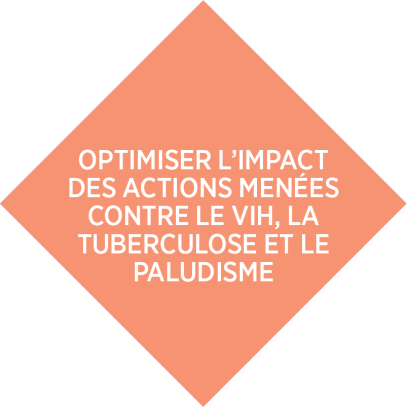 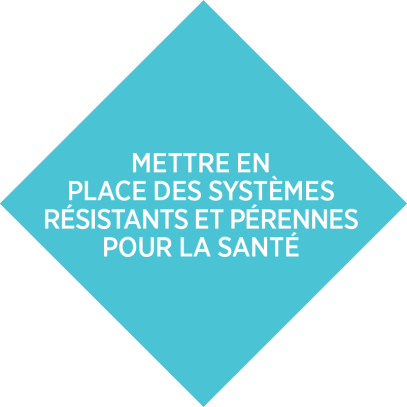 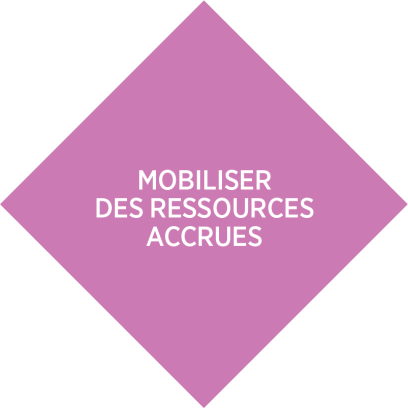 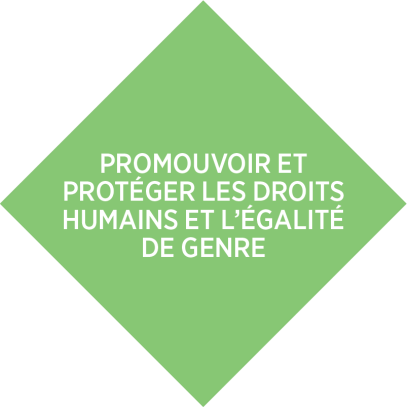 La stratégie actuelle est dans sa dernière phase de mise en œuvre et le Fonds Mondial a entamé le processus d’élaboration de la prochaine stratégie qui devra commencer à partir de 2023. Cette stratégie devra définir comment le Fonds Mondial entend contribuer à l’atteinte des objectifs ambitieux fixés pour 2030 dans la riposte contre le paludisme, la Tuberculose et le VIH et la santé en général conformément aux Objectifs du Développement Durable.
JUSTIFICATION DE LA CONSULTATION
Pour mieux se pourvoir, le Fonds mondial a engagé un processus participatif de consultation auprès des parties prenantes, afin de recueillir leurs observations et contributions sur les prochaines priorités afin de contribuer au mieux à l’atteinte des objectifs du Développement Durable.
C’est pourquoi, la Plateforme Régionale Afrique francophone du Fond Mondial sur la société civile entame la présente consultation, avec l’appui du département CRG, auprès des acteurs de la société civile autour des cinq (5) priorités identifiées par le secrétariat à partir de consultations antérieures : Le rôle du Fonds mondial dans la sécurité sanitaire mondiale, le rôle futur du Fonds mondial dans la RSSH pour atteindre la CSU, le renforcement des partenariats pour améliorer l'efficacité des programmes, l’Équité, droits de l'homme et genre et enfin, l’engagement et leadership de la communauté et de la société civile dans la riposte.
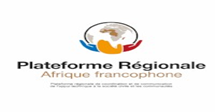 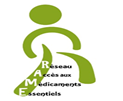 Note technique sur rôle du Fonds mondial dans la sécurité sanitaire mondiale
Pourquoi parler de santé mondiale ? (1/2)
La santé mondiale porte sur l'amélioration de la santé de toutes les populations du monde (y compris la santé mentale), la réduction des disparités économiques et la protection contre les menaces qui transcendent les frontières nationales.
La santé mondiale peut être mesurée en fonction des maladies qui influencent la santé des populations entières. La principale institution qui s'occupe de la santé mondiale est l'Organisation mondiale de la santé, qui est soutenue par l'UNICEF et le Programme alimentaire mondial. L'Organisation des Nations unies joue un rôle de coordination dans lle maintien de la santé globale.
Pourquoi parler de santé mondiale ? (2/2)
Certaines épidémies, notamment le SRAS,  Ebola, et plus récemment la COVID 19 ont rappelé au monde entier qu’il était essentiel d’investir dans la santé mondiale pour protéger les communautés des maladies infectieuses, dont le VIH, la tuberculose et le paludisme, et pour participer à la lutte contre de nouvelles menaces pour la santé.
En effet, si les hommes ont tracé des frontières, les maladies elles ne s’arrêtent pas aux frontières et la pandémie de COVID-19 a clairement démontré la limite des systèmes de santé, qu’ils soient forts ou faibles pour assurer une sécurité sanitaire mondiale. C’est pourquoi la question devrait être abordée d’ensemble par tous.
Financements Fonds Mondial et les implications sur la santé mondiale ? (1/2)
L’urgence sanitaire du SRAS et de l’épidémie à virus Ebola avait alerté le monde sur sa vulnérabilité face aux nouvelles maladies. Un ensemble de mesures avaient été pris sur la base de ces expériences passées qui ont concerné principalement au renforcement du système d’alerte des phénomènes critiques et d’identification de nouveaux agents pathogènes. 
La pandémie de COVID-19 et a démontré la faible efficacité de toutes ces mesures. Compte tenu des répercussions catastrophiques de la COVID-19 sur les communautés les plus vulnérables à l’échelle planétaire et sur le fait qu’elle met en péril les progrès réalisés jusqu’à ce jour en matière de lutte contre le VIH, la tuberculose et le paludisme, le Fonds Mondial s’est déployé à coordonner la riposte mondiale à très grande échelle à travers ses mécanismes et son expérience dans la riposte contre les trois (03) pandémies. 
Il a fourni des orientations et des outils et a débloqué un financement immédiat de 1 milliard de dollars US pour aider les pays à lutter contre le COVID-19.
Financements Fonds Mondial et les implications sur la santé mondiale ? (2/2)
Il a à cet effet prévu un dispositif grâce auquel les pays ont pu obtenir des financements pour renforcer leur riposte au COVID-19, atténuer l’impact de la pandémie sur leurs programmes de lutte contre le VIH, la tuberculose et le paludisme, et apporter de toute urgence des améliorations à leurs systèmes de santé et à leurs systèmes communautaires. 
Le Fonds mondial a en plus assouplis les financements, les pays ont à cet effet utilisé jusqu’à 5 %  en plus des économies des subventions existantes du Fonds mondial pour lutter contre le COVID-19. 
Toutefois, même si le Fonds mondial a vite admis une réponse multisectorielle dans la riposte contre la COVID 19, les actions entreprises au niveau de certains pays ont été purement médicales et fermées aux interventions communautaires. Il faut aussi ajouter, que même admises à un moment de la riposte, les interventions communautaires ont été timides et n’ont bénéficié que de budgets très limités.
Quels enjeux dans la riposte contre les trois pandémies et pour la société civile (1/3)
Les enjeux demeurent énormes et interpellent tous les acteurs à l’union et à leurs engagements. 
En effet, le manque de synergie et d’efficacité dans la mobilisation des ressources matérielles, financières et humaines contribuent sans doute à une baisse considérable des interventions dans la lutte contre le VIH, la Tuberculose et le paludisme, et donnent lieu à un relâchement sans précèdent des efforts au profit de la COVID 19.
Quels enjeux dans la riposte contre les trois pandémies et pour la société civile (2/3)
Ci-dessous une situation  de hausse potentielle de cas de décès dus au sida à l’interruption des traitements ARV
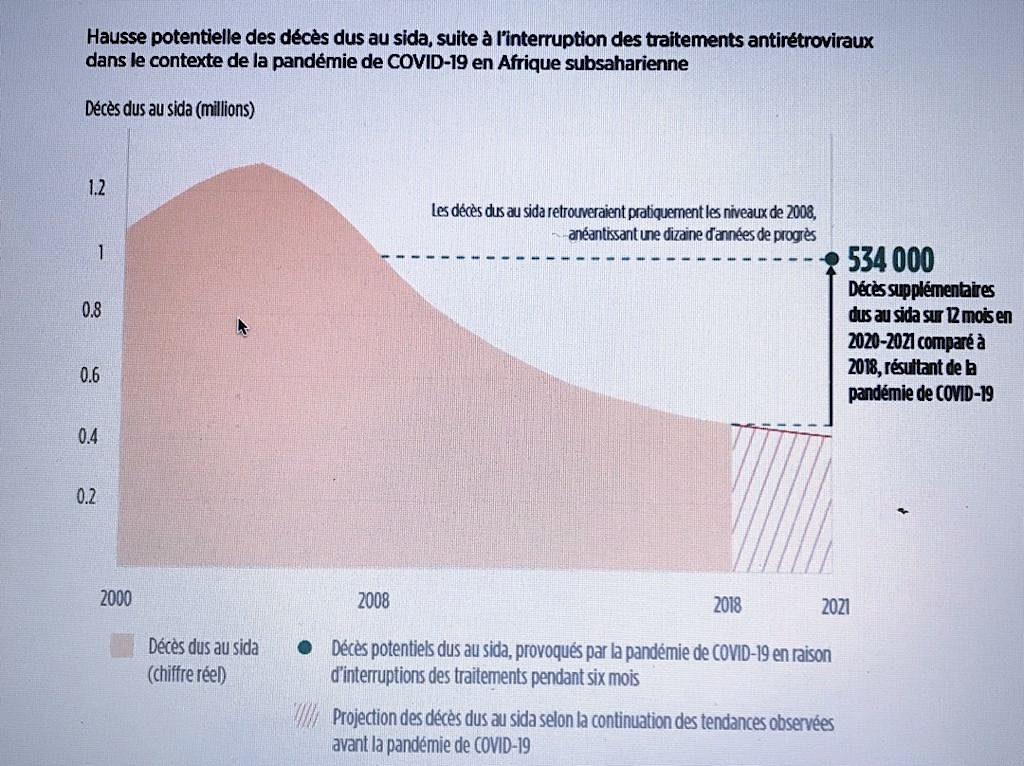 Quels enjeux dans la riposte contre les trois pandémies et pour la société civile (3/3)
Par ailleurs, dans des contextes difficiles ou les systèmes de santé ne sont pas à la hauteur des attentes des communautés, il ne s’agit pas d’opérer des choix prioritaires, encore moins cultiver la suprématie sur certains groupes d’acteurs sur d’autres, mais de renforcer les systèmes de santé à faire face à toute épidémie avec les moyens qu’il faut et ce de façon équitable. 
Dans la riposte contre le paludisme, la tuberculose et le VIH/Sida, les acteurs de la société civile ont toujours été aux premiers rangs des interventions communautaires. Leur implication constitue d’ailleurs une des forces incontestables du modèle du fonds Mondial.
L’élaboration de la prochaine stratégie du Fonds mondial est une opportunité pour s’interroger sur la manière dont le modèle du Fonds mondial peut servir à renforcer la sécurité sanitaire mondiale.
Quels sont les enjeux et défis majeurs pour les acteurs de la société civile ?
Quels sont les nouveaux partenariats à développer pour renforcer la sécurité sanitaire mondiale ?
Comment le Fonds mondial peut appuyer l’implication des communautés dans le système d’alerte sur des phénomènes sanitaires critiques ?
Comment le Fonds mondial peut-il renforcer la résilience des populations face à la survenue de nouvelles pathologies, en améliorant par l’occasion les systèmes de santé ?
Comment l’approche du partenariat au sein des CCM peut stimuler la mise en place et le fonctionnement des Plateformes ONEHEALTH (une seule santé) dans les pays ?
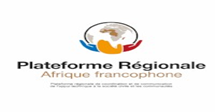 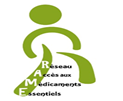 Réflexion sur le rôle futur du Fonds mondial dans la SRSPS pour atteindre la CSU
Qu’est-ce que la Couverture Santé Universelle ?
La couverture universelle prend ses racines dans la Constitution de l’OMS, adoptée en 1948, qui fait de la santé l’un des droits fondamentaux de tout être humain, et dans la Stratégie mondiale de la santé pour tous, lancée en 1979.
De façon concrète, la CSU vise à faire en sorte que chacun, partout, ait accès à des services de santé de qualité́ sans difficultés financières. La CSU vise ainsi à éliminer les obstacles liés au manque d’argent pour se soigner, au manque de personnel ou de matériel de soins ou de traitement.
Cette couverture exige donc la promotion de l’équité dans l’accès aux services de santé, exige une sécurité sanitaire mondiale, et un accroissement du respect des états de leur obligation à le promouvoir ou à la garantir.
Généralités sur la couverture santé universelle
Près de la moitié de la population mondiale ne bénéficie pas d'une couverture complète des services de santé essentiels.
Chaque année, 100 millions de personnes sombrent dans la pauvreté extrême (vivant avec 1,9 dollar par jour ou moins1) à cause des dépenses de santé laissées à leur charge.
Plus de 930 millions de personnes (près de 12% de la population mondiale) dépensent au moins 10% de leur budget pour payer les soins de santé.
Tous les États Membres des Nations Unies ont décidé d’essayer d’atteindre la couverture sanitaire universelle d’ici 2030, dans le cadre des objectifs de développement durable.
Les actions du Fonds Mondial dans l’atteinte de la CSU (1/2)
La résolution des Nations unies sur la CSU invite les Etats à mettre en place de systèmes résistants et pérennes pour la santé. Cette recommandation est partie intégrante de la stratégie du Fonds mondial pour la période 2017/2022. 
Dans ce sens, le Fonds mondial finance les éléments clés de systèmes pérennes pour la santé, qui constituent les fondements de la couverture sanitaire universelle.
Chaque année, le fonds Mondial consacre un milliard de dollars US au renforcement des systèmes de santé. Il investit dans l’amélioration des capacités d’achat et des chaines d’approvisionnement, le renforcement des systèmes d’information sanitaire et de la capacité́ à exploiter les données collectées, la formation de professionnels de santé́ qualifiés, la mise en place d’actions et de systèmes communautaires plus solides et la promotion d’une prise en charge globale plus intégrée et centrée sur l’individu tout au long de la vie
Les actions du Fonds Mondial dans l’atteinte de la CSU (2/2)
Son nouveau mécanisme de financement à effet catalyseur permet de soutenir des activités novatrices notamment l’intégration de la prestation de services, la qualité́ et l’utilisation des données, les ressources humaines pour la santé, la gestion des achats et de la chaine d’approvisionnement et l’amélioration de la gouvernance dans le secteur de la santé.
Par ailleurs, le fonds Mondial travaille à responsabiliser, les autorités nationales à travers un cofinancement, il assortit à cet effet ses subventions généralement d’une obligation pour le pays récipiendaire d’engager des ressources nationales supplémentaires dont la valeur est comprise entre 15 et 30 pour cent de la somme allouée.
Enjeux et limites des actions du Fonds Mondial dans l’atteinte de la CSU (1/2)
Le dialogue reste donc à renforcer afin de pouvoir aborder la question de la CSU de façon soudée.
Enfin, le renforcement du système communautaire reste concentré dans beaucoup de pays aux acteurs du secteur public au détriment des interventions communautaires a proprement dits. Les activités sont sous estimées et sous évaluées en sorte que les ressources allouées au RSC ne permettent pas aux acteurs communautaires d’apporter leurs contributions à la réalisation de la CSU.
Il est important que le fonds Mondial renforce le système communautaire avec une distinction clarifiée des rôles et des responsabilités des acteurs, le renforcement du suivi communautaires, la valorisation des prestations de services des acteurs communautaires.
Enjeux et limites des actions du Fonds Mondial dans l’atteinte de la CSU (1/2)
Le dialogue reste donc à renforcer afin de pouvoir aborder la question de la CSU de façon soudée.
Enfin, le renforcement du système communautaire reste concentré dans beaucoup de pays aux acteurs du secteur public au détriment des interventions communautaires a proprement dits. Les activités sont sous estimées et sous évaluées en sorte que les ressources allouées au RSC ne permettent pas aux acteurs communautaires d’apporter leurs contributions à la réalisation de la CSU.
Il est important que le fonds Mondial renforce le système communautaire avec une distinction clarifiée des rôles et des responsabilités des acteurs, le renforcement du suivi communautaires, la valorisation des prestations de services des acteurs communautaires.
Enjeux et limites des actions du Fonds Mondial dans l’atteinte de la CSU (2/2)
La verticalité des interventions financées par le Fonds mondial sur le VIH, le paludisme et la tuberculose est dénoncée par certains acteurs comme contraire à la CSU. Les importantes ressources financières qu’il engage et qui permet d’améliorer l’accès aux services de santé de personnes infectées par ces trois maladies, créent un sentiment d’iniquité pour d’autres pathologies « orphelines » de financements internationaux.
La question mérite une bonne importance surtout que des personnes protégées et traitées contre ces 03 maladies finissent par succomber d’autres pathologies dont le traitement est hors de leur portée, parce qu’il n’y a aucun système de subvention. 
Par ailleurs, les acteurs s’attardent sur les détails pouvant conduire vers l’intégration des services qu’ils n’arrivent vraiment pas à mettre en pratique, compte tenue parfois de la diversité des intervenants, mais également à cause du fait que les priorités de renforcement des systèmes de santé restent concentrées autour des 03 pathologies.
Question de discussions
Quels sont les nouveaux partenariats à développer dans le contexte de la couverture santé universelle ?
Comment les financements du Fonds mondial peut contribuer à l’accès équitables aux services de santé sans risques financiers ?
Quels rôles doit jouer le fonds mondial dans la mise en place et le développement des assurances maladies universelles ?
Comment le fonds mondial peut-il contribuer à la mise en place de systèmes internationaux, régionaux et nationaux de financement pérenne de la CSU ?
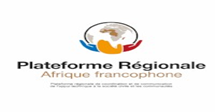 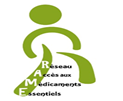 Note technique sur le renforcement des partenariats pour améliorer l'efficacité des programmes
INTRODUCTION
Le renforcement des partenariats s’aligne avec l’ODD 17 qui appelle à une revitalisation du partenariat mondial pour le développement durable.
Le succès du fonds mondial repose sur son modèle de partenariat avec les individus, les pays et d’autres institutions.
Situation du partenariat fonds mondial (1/3)
Le Fonds Mondial est un partenariat entre les autorités publiques, la société civile, les institutions techniques, le secteur privé et les personnes touchées par les maladies.
Il canalise les ressources de la planète pour investir dans des programmes visant à en finir avec les épidémies de sida, de tuberculose et de paludisme. Par son approche, le partenariat du Fonds mondial encourage des ripostes souples et une participation maximale.
Situation du partenariat fonds mondial (2/3)
Les pays décident par eux-mêmes dans quelles régions et de quelle manière lutter au mieux contre les trois maladies et les partenaires intensifient les efforts pour atteindre les personnes qui en sont touchées.
En effet, le fonds mondial a toujours développé ses programmes et apporter ses appuis, dans un cadre multisectoriel et avec de multiples acteurs et institutions dans le sens d’apporter une réponse coordonnée et concertée dans la riposte contre le paludisme, la tuberculose et VIH/SIDA au sein des Etats
Ce partenariat est constitué par la société civile, les Amis du Fonds Mondial, les pays donateurs, les partenaires de la mise en œuvre, les partenaires du secteur privé et non gouvernementaux, les partenaires techniques et de développement.
Situation du partenariat fonds mondial (3/3)
Enjeux et défis liées au renforcement partenariat du fonds mondial (1/5)
Selon un rapport publié en septembre 2019, le partenariat à travers les programmes soutenus par le Fonds mondial de lutte contre le VIH, la tuberculose et le paludisme a sauvé 32 millions de vies.
La stratégie du Fonds mondial à travers les accords-cadres pluriannuel avec des fournisseurs de médicaments anti VIH a entrainé des économies sur les antirétroviraux selon ce rapport.
Ces économies ont permis au fonds mondial de multiplier ses investissements dans certains pays en Afrique subsaharienne pour la levée des obstacles et l’accélération de la riposte aux trois pandémies.
Enjeux et défis liées au renforcement partenariat du fonds mondial (2/5)
Aussi, le partenariat à travers la politique de cofinancement du Fonds mondial a permis de catalyser 8,9 milliards de dollars US supplémentaires d’investissements nationaux dans la santé au cours de la période 2017/2019, dont un milliard de dollars US a été investi pour aider à construire des systèmes résistants et pérennes pour la santé. 
Les partenariats avec le secteur privé sont essentiels à la réussite du Fonds mondial. À ce jour, le secteur privé a contribué́ à hauteur de 2,7 milliards de dollars US au Fonds mondial et lui a apporté́ de précieuses compétences qui ont permis d’optimiser l’impact de ses investissements.
Enjeux et défis liées au renforcement partenariat du fonds mondial (3/5)
Par ailleurs, dans les contextes d’intervention difficiles, le Fonds mondial développe souvent des partenariats avec les institutions des Nations Unies, les ONG internationales, les institutions universitaires, des partenaires techniques et d’autres acteurs capables d’assurer des services dans les contextes les plus difficiles. 
Avec une collaboration entre le Fonds mondial et des organisations comme le Partenariat mondial pour l’éducation, la Banque mondiale ou des partenaires bilatéraux, les investissements réalisés par le Fonds et ces organisations pourraient permettre aux adolescentes et aux jeunes femmes d’accéder à la fois à une meilleure santé et à une meilleure éducation
Toutefois, il ressort des menaces notamment, la résistance aux médicaments et aux insecticides, de même que la stagnation des financements, qui constituent de véritables obstacles à l’atteinte de l’ODD 3 d’en finir avec les épidémies d’ici 2030.
Enjeux et défis liées au renforcement partenariat du fonds mondial (4/5)
Par ailleurs, dans les contextes d’intervention difficiles, le Fonds mondial développe souvent des partenariats avec les institutions des Nations Unies, les ONG internationales, les institutions universitaires, des partenaires techniques et d’autres acteurs capables d’assurer des services dans les contextes les plus difficiles. 
Avec une collaboration entre le Fonds mondial et des organisations comme le Partenariat mondial pour l’éducation, la Banque mondiale ou des partenaires bilatéraux, les investissements réalisés par le Fonds et ces organisations pourraient permettre aux adolescentes et aux jeunes femmes d’accéder à la fois à une meilleure santé et à une meilleure éducation
Toutefois, il ressort des menaces notamment, la résistance aux médicaments et aux insecticides, de même que la stagnation des financements, qui constituent de véritables obstacles à l’atteinte de l’ODD 3 d’en finir avec les épidémies d’ici 2030.
Enjeux et défis liées au renforcement partenariat du fonds mondial (5/5)
Il est évident que la société civile perd beaucoup son idéologie dans un partenariat avec le secteur public ou il est exigé d’elle d’etre prestataire et encore veiller à la mise en œuvre efficace des subventions.
Le système de double voie de financement promu par le Fonds mondial est certes une solution, mais elle perd son importance face à l’obligation d’alignement des propositions aux politiques nationales de santé qui ne sont pas le plus souvent le fruit d’un travail participatif et ne prennent pas suffisamment en comptes les préoccupations posées par les acteurs de la société civile.
Questions de discussion (1/2)
Quels sont les nouveaux partenariats à développer face à la survenue de phénomènes tels que la résistance aux médicaments et aux insecticides, la couverture santé universelle et la sécurité sanitaire mondiale ?
que doit faire le Fonds Mondial pour renforcer la participation et l’implication des acteurs de la société civile dans la conception des politiques nationales de santé,
Que peut faire le fonds mondial pour améliorer la qualité de la collaboration au sein des CCM et renforcer leur légitimé institutionnelle dans les pays ?
Questions de discussion (2/2)
Quelles mesures peut prendre le Fonds mondial pour permettre à la société civile d’être à la hauteur du partenariat, en impliquant le mieux possible les membres des groupes constitutifs ?
Quelles dispositions prévoir dans son mode de financement pour favoriser l’indépendance de la veille communautaire (suivi réalisé par les communautés) des acteurs de prestation de service ?
Qu’attends les acteurs de la société civile du Fonds Mondial quant au développement du partenariat et de la mobilisation des ressources dédiées à la société civile ?
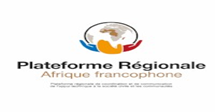 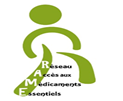 Note technique sur Équité, droits de l'homme et genre
INTRODUCTION (1/2)
Le Fonds mondial estime qu’il est indispensable de promouvoir et de protéger les droits de l’Homme et l’égalité de genre pour mettre fin plus rapidement aux formes épidémiques de l’infection à VIH, de la tuberculose et du paludisme.
Pour mettre fin aux épidémies, le fonds Mondial estime qu’il faut bâtir des sociétés justes et plus égalitaires pour permettre aux personnes les plus vulnérables aux maladies d’avoir accès aux soins de santé sans crainte de la stigmatisation, de l’inégalité de genre ou de la discrimination.
INTRODUCTION (2/2)
Les inégalités de genre sont d’importants vecteurs des épidémies de VIH/sida, de tuberculose et de paludisme.
Il convient dès lors selon le Fonds Mondial d’accorder la plus grande attention à la façon dont ces inégalités entretiennent la propagation de la maladie et affectent la capacité́ des femmes et des jeunes filles, mais aussi des hommes et des garçons, à accéder équitablement aux services de soins et aux autres services.
Situation de la prise en compte de l’équité, des droits de l’homme et du genre dans les programmes Fonds Mondial (1/6)
La stratégie du Fonds mondial pour la période 2017-2022 reconnaît la nécessité d'investir davantage dans l’intégration et l’élargissement de programmes visant à lever les obstacles dans le cadre des ripostes nationales au VIH, à la tuberculose et au paludisme, afin que tout le monde puisse accéder aux services de santé selon ses besoins. 
Equité́ :  Des inégalités majeures persistent selon les revenus, le lieu de vie, l’âge, le sexe, etc., ce qui perpétue les obstacles qui empêchent d’accéder à des services de prévention, de soins et de traitement de qualité́ et nuit à l’état de santé des populations. Le Fonds mondial entend utiliser ses financements pour éliminer ces obstacles, notamment en travaillant en partenariat avec des organisations communautaires et de la société́ civile pour atteindre les populations mal desservies.
Situation de la prise en compte de l’équité, des droits de l’homme et du genre dans les programmes Fonds Mondial (2/6)
Egalité́ de genre :  En Afrique subsaharienne, l’incidence du VIH chez les 15-24 ans est 2,7 fois plus enlevée chez les femmes que chez les hommes. Le nombre des nouvelles infections par le VIH a diminué́ 25% chez les adolescentes et les jeunes femmes entre 2010 et 2018.
Chaque semaine, 6 000 adolescentes et jeunes femmes sont infectées par le VIH.  Le risque de contracter le VIH est 13 fois plus élevé́ chez les femmes transgenres que dans la population générale.  Les hommes sont plus susceptibles de contracter la tuberculose mais accèdent moins aux services de dépistage et de traitement. Il y’a donc nécessité́ de s’attaquer aux obstacles liés au genre et de généraliser une programmation tenant compte du genre.
Situation de la prise en compte de l’équité, des droits de l’homme et du genre dans les programmes Fonds Mondial (3/6)
Droits humains : Les principes fondamentaux des droits humains sont présents à toutes les étapes du cycle de vie des subventions du Fonds mondial – participation, équité́, responsabilité́, transparence.
Les programmes financés par le Fonds mondial s’attaquent aux principaux obstacles liés aux droits humains dans l’accès à la santé, notamment : la stigmatisation et la discrimination, les inégalités et la violence fondées sur le genre, les pratiques, politiques et lois répressives, les inégalités sociales et économiques.
Une initiative a été mise en place par le Fonds mondial, « Lever les obstacles » et apporte un soutien intensif, y compris financier, pour remédier de manière globale aux obstacles liés aux droits humains qui entravent l’accès aux services, sur la base de plans élaborés et maitrisés au niveau national.
Situation de la prise en compte de l’équité, des droits de l’homme et du genre dans les programmes Fonds Mondial (4/6)
Situation de la prise en compte de l’équité, des droits de l’homme et du genre dans les programmes Fonds Mondial (5/6)
Au niveau structurel, la mise en œuvre de politiques et de lois assurant une protection contre la discrimination liée au VIH envoie des messages importants, contribue à changer les comportements néfastes et permet aux personnes touchées de demander réparation. (Concernant l’élimination des politiques et des lois discriminatoires, voir la section ci-dessous consacrée aux programmes de réforme des politiques, des réglementations et des lois). De solides mécanismes de responsabilité sont également importants pour éliminer la discrimination.
Au niveau institutionnel, des programmes de réduction du rejet social et de la discrimination liés au VIH peuvent être mis en place sur les lieux de travail, dans les établissements de santé, dans les milieux de la justice et de l’application des lois et dans les écoles.
Situation de la prise en compte de l’équité, des droits de l’homme et du genre dans les programmes Fonds Mondial (6/6)
Ils peuvent impliquer l’élaboration de politiques institutionnelles contre le rejet social et la discrimination, la formation des personnels ainsi que des procédures pour porter plainte et obtenir réparation.
Au niveau communautaire, les programmes pertinents pourront englober l’engagement public de personnes vivant avec le VIH, de membres d’autres populations-clés, de responsables religieux et de personnalités contre le rejet social et la discrimination ; des dialogues communautaires ; le recours aux médias, des annonces publicitaires, des activités ludo-éducatives conçus pour réduire le rejet social ; l’entraide, la mobilisation et la sensibilisation par les pairs des personnes vivant avec le VIH et des autres populations-clés.
Enjeux et défis de la prise en compte du genre et des droits humains pour la société civile (1/2)
Le Fonds mondial suit une approche pragmatique et programmatique pour réduire les obstacles aux services de santé liés aux droits humains.
Ces activités relatives aux droits humains contribuent à accroître l’efficacité des subventions du Fonds mondial en ce qu’elles permettent d’atteindre le plus grand nombre de personnes, en particulier les plus vulnérables, et de les encourager à avoir recours aux services de santé et à rester dans le système de soins.
Toutefois, la programmation des actions dans les politiques nationales reste à désirer et les actions proposées pour financement lors des subventions pays souffrent du manque d’équivalence dans les PSN et sont souvent reléguées au second plan dans les demandes Au-delà (fonds catalytiques), financement fourretout dont la validation n’est pas souvent sûre par le Fonds Mondial.
Enjeux et défis de la prise en compte du genre et des droits humains pour la société civile (2/2)
Par ailleurs, la société civile ne maitrise pas souvent les champs pour ces activités et une concurrence est souvent visible entre les activités de communication et celle dont la portée est d’apporter un véritable secours aux personnes victimes de stigmatisation et de discrimination.
La question de l’identification des personnes vulnérables, la budgétisation selon le genre et prenant en compte les droits humains n’est pas maitrisé ni suivi par les acteurs. Au finish, beaucoup de pays se retrouvent dans la rhétorique en ce qui concerne l’équité, le genre et les droits humains, avec de grands développement sur les questions, mais peu d’actions concrètes à l’endroit des cibles.
Enfin, l’implication des communautés affectés elles-mêmes dans la conception et la mise en œuvre des programmes au niveau des pays reste un véritable défi à relever.
Questions de discussion
Les interventions proposées dans la stratégie 2017 2022 du Fonds Mondial doivent ils être maintenues ? si oui faut ils les ajuster ?  sinon, quelles propositions faites-vous au Fonds Mondial pour une meilleure prise en compte de l’équité, du genre et des droits humains dans sa nouvelle stratégie.
Quels sont les obstacles pour faire prendre en compte les droits humains et genre dans les PSN ? Quelles mesures prendre pour renforcer la priorisation des interventions droits humains et genre dans la somme allouée ?  Comment renforcer les capacités de la société civile dans la maitrise et la défense des interventions en matière de droits humains et genre ?
Quelle pourrait être la place des communautés affectées et de la société civile dans la nouvelle stratégie du Fonds Mondial ?
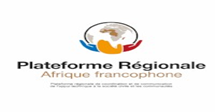 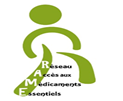 Note technique sur l’engagement et leadership de la communauté et de la société civile dans la riposte
INTRODUCTION
La société́ civile, les organisations communautaires – en particulier celles représentant les personnes vivant avec la maladie ou touchées par celle-ci et les populations clés ont un rôle incontournable à jouer dans la conception, l’exécution, le suivi et la gouvernance des programmes de lutte contre le VIH, la tuberculose et le paludisme. Depuis sa création en 2002, le Fonds mondial s’emploie à mobiliser les communautés, à renforcer les interventions communautaires et à promouvoir l’égalité́ entre les genres et les droits de l’Homme dans tous les programmes qu’il soutient.
Situation actuelle de l’engagement et leadership de la communauté et de la société civile dans la riposte (1/2)
Le Fonds mondial a recentré ses investissements sur les interventions et les contextes à fort impact, ce qui incite à travailler au plus près des communautés pour concrétiser cette démarche. Dans le cadre des dialogues au niveau des pays, le Fonds mondial a requis des processus élargis et plus inclusifs permettant désormais de définir les priorités nationales concernant le financement de la santé et d’accroitre l’efficacité́ des programmes. 
L’élargissement du dialogue a permis d’associer étroitement les communautés à l’établissement des subventions et a permis d’instaurer des programmes plus ciblés et adaptés dans de nombreux pays. Grâce à l’élargissement du dialogue et au renforcement de la participation aux processus du Fonds mondial, les programmes de lutte contre le VIH, la tuberculose et le paludisme sont aujourd’hui davantage en phase avec les besoins des communautés. Dans de nombreux pays, la participation des communautés et des populations clés à la gouvernance et au suivi stratégique des subventions a été́ renforcée, notamment par l’application de nouvelles normes minimales régissant la participation des populations-clés dans les instances de coordination nationale.
Situation actuelle de l’engagement et leadership de la communauté et de la société civile dans la riposte (2/2)
Par ailleurs, Six plateformes régionales de communication et de coordination ont été mises sur pied en 2015 et 2016 avec l’appui financier de l’Initiative spéciale du Fonds mondial sur les communautés, les droits et les questions de genre. Ces Plateformes assurent une mission d’accompagnement, permettant aux communautés de s’associer plus étroitement à l’action et aux processus du Fonds mondial à travers le monde. Ces plateformes constituent aujourd’hui de véritables cadres de promotion du leadership et de la participation communautaire et de la société civile qui disposent désormais de canaux véritables pour influencer la riposte au niveau des pays.
Enjeux et défis de l’engagement et leadership de la communauté et de la société civile dans la riposte (1/2)
Des études du domaine thématique “Gouvernance et participation de la société́ civile”  ont permis d’identifier d’importants obstacles structurels entravant la participation de la société́ civile dans les instances de coordination du Fonds Mondial dans les pays. Ces obstacles incluent la faible capacité́ technique des organisations de la société́ civile, le faible accès aux informations des ICN, malgré́ leur disponibilité́ sur Internet et les difficultés à interagir avec les groupes constitutifs de la société́ civile. Le besoin de renforcer la société́ civile dans de nombreux pays où le gouvernement domine toujours le secteur de la santé publique reste une évidence. 
Dans bon nombre de pays la société civile et les représentants des communautés sont juste impliqués de façade lors des validations des stratégies ou de la demande de financement au Fonds Mondial.  Les cartographies des dynamiques communautaires dans les processus du Fonds mondial réalisées par la Plateforme Régionale de la société civile a montré que la société civile est bien représentée dans les différentes les CCM, les comités de suivi stratégiques et les comités de rédaction, mais leur influence reste faible.
Enjeux et défis de l’engagement et leadership de la communauté et de la société civile dans la riposte (2/2)
Cela est essentiellement dû à la faible capacité individuelle des représentants, aux insuffisances organisationnelles de la société civile et l’absence de stratégie d’influence. Il est souvent paradoxal de constater dans certains qu’il exite une société civile très compétente et active sur certains secteurs tels que les mouvements des droits de l’homme, mais très faible dans les processus du Fonds mondial. Cela peut laisser croire que l’inclusivité n’est pas réelle dans les pays, où les processus du Fonds serait le monopole de quelques organisations peu habilitées. 
Au niveau de la mise en œuvre des subventions, très peu d’organisations de la société civile sont responsabilisées. Des ONG internationales sont généralement désignées comme bénéficiaires principaux ou secondaires au détriment des ONG Locales. Quand ces dernières viennent à être responsabilisées, ce sont à des conditions moins avantageuses que les premières. Pourtant, le rôle du leadership de la société civile est essentiel pour le ciblage des véritables priorités, la définition d’interventions pertinentes, la mobilisation, le suivi et le contrôle de l’utilisation des ressources.
Questions de discussion
Comment le Fonds mondial peut renforcer le leadership de la société civile dans les CCM par l’amélioration de leur représentativité et les interactions avec leurs bases ?
	Comment l’implication de la société civile et des communautés pourraient être mieux pris en compte dans les processus d’écriture des DDF du Fonds Mondial au niveau des pays, 
	Comment renforcer le leadership des organisations de la société civile locale dans la mise en œuvre des subventions en tant que bénéficiaires principaux ou secondaires ?
	Quelles dispositions prendre pour renforcer le suivi stratégique à base communautaire des subventions du Fonds mondial ?